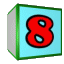 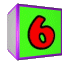 Математика4 класс
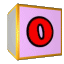 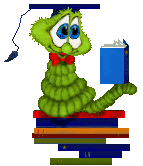 Решение задач способом составления уравнения
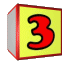 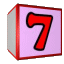 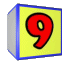 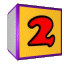 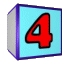 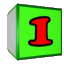 учитель начальных классов
 МОАУ «СОШ №4 г. Соль-Илецка» Оренбургской области
Дуйсенгазина 
Алмагуль Ширажаденовна
http://aida.ucoz.ru
Тема урока:
Решение задач способом решения уравнения.
17.04.2014
2
х*70=630          5400:х=90          х:80=80

х-40=140           200+х=310         

х*30=300
17.04.2014
3
Поработай в паре
4
342
285
Х
17.04.2014
5
Поработай в группе
17.04.2014
6
В нашей школе 777 учащихся, в
старшем звене учатся 70  учащихся, в
среднем звене 339 учащихся. Сколько
учащихся в начальных классах?
17.04.2014
7
В июне в нашем школьном лагере
отдыхало 70 ребят. Из них 33девочки,
остальные – мальчики. Сколько
отдыхало мальчиков?
17.04.2014
8
В нашем классе 14 учащихся
занимаются в спортивных секциях из
них 6  мальчиков, а остальные девочки.
Сколько девочек занимаются
спортом?
17.04.2014
9
Домашнее задание:

 № 581; ТПО  № 75, 76
17.04.2014
10
«Сегодня на уроке …» 
было интересно…                             
было трудно…
я понял(а), что…                                     
мне захотелось…                               
я научился(лась)…
я смог(ла)…
17.04.2014
11